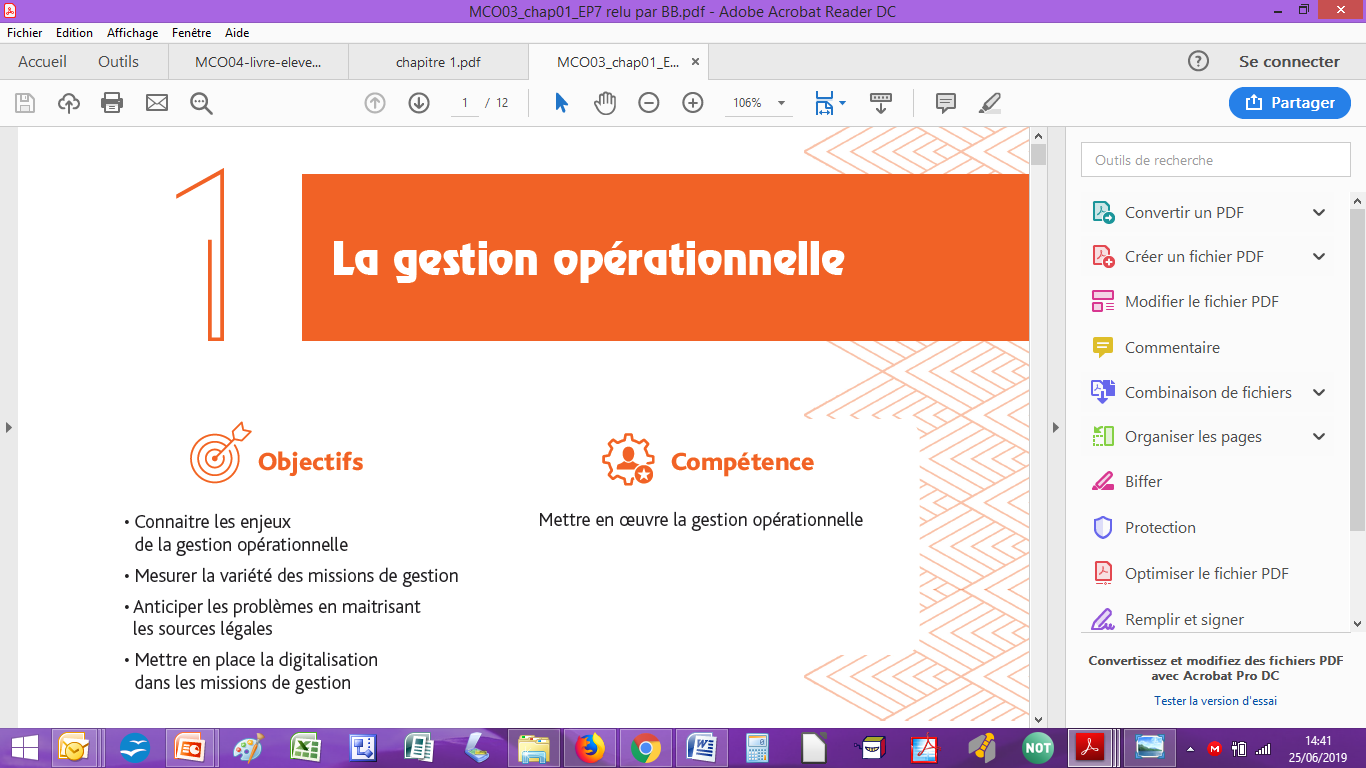 © FontainePicard - Reproduction interdite
Assurer la gestion opérationnelle, c’est
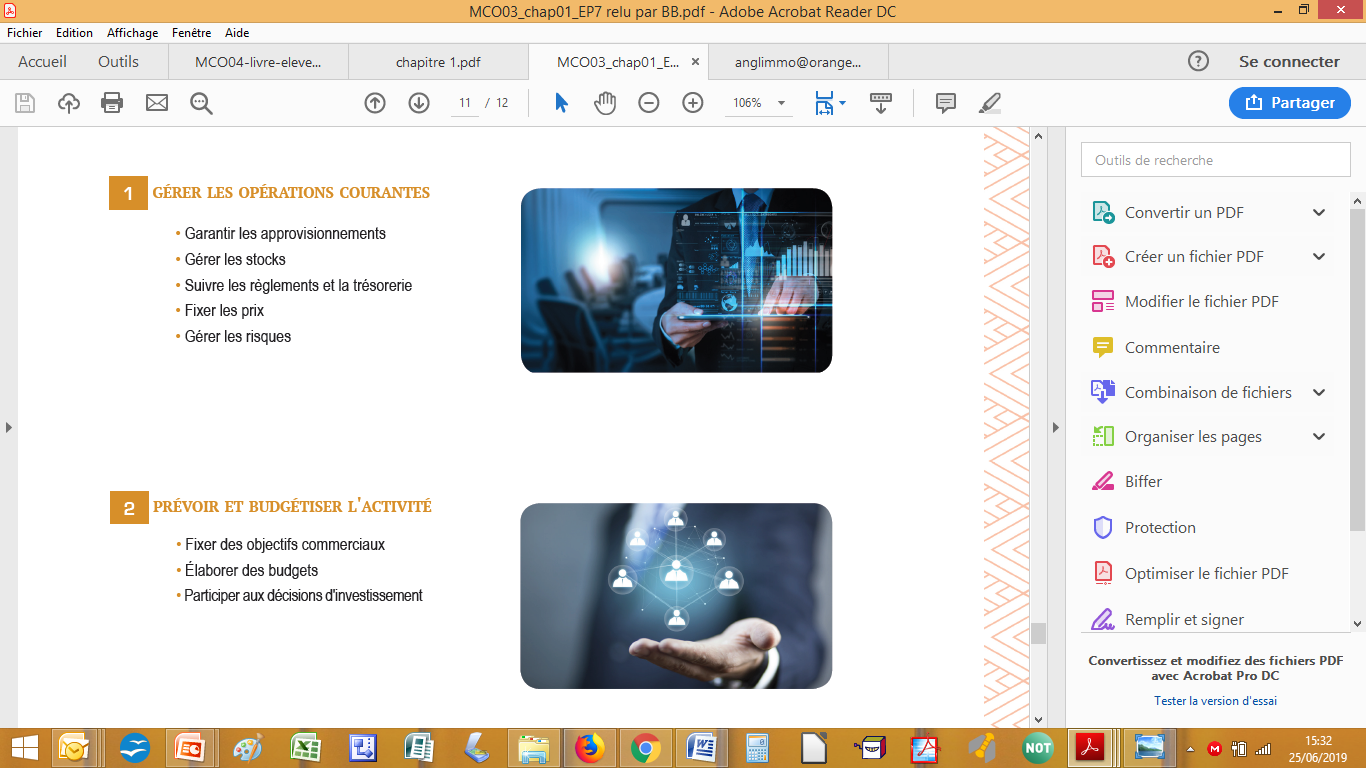 © FontainePicard - Reproduction interdite
Assurer la gestion opérationnelle, c’est
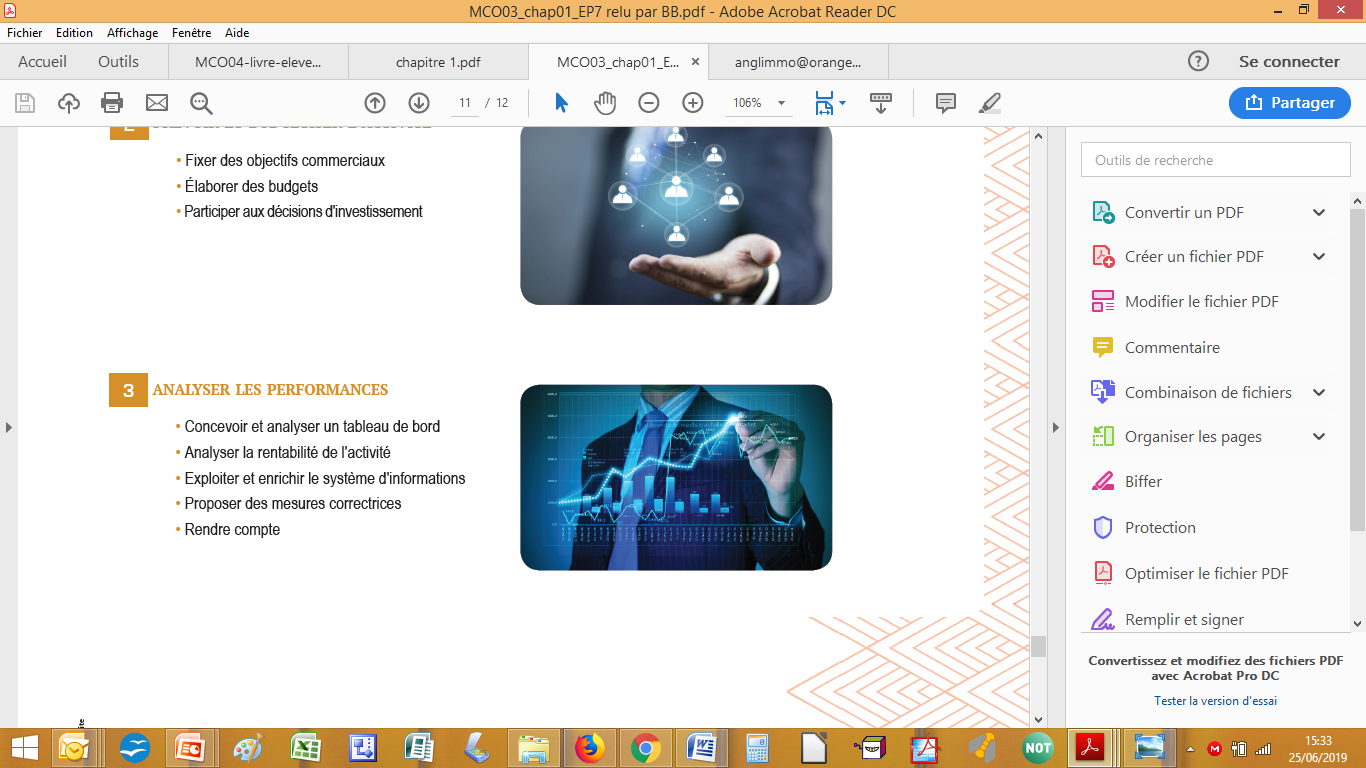 © FontainePicard - Reproduction interdite
Sommaire du chapitre
© FontainePicard - Reproduction interdite
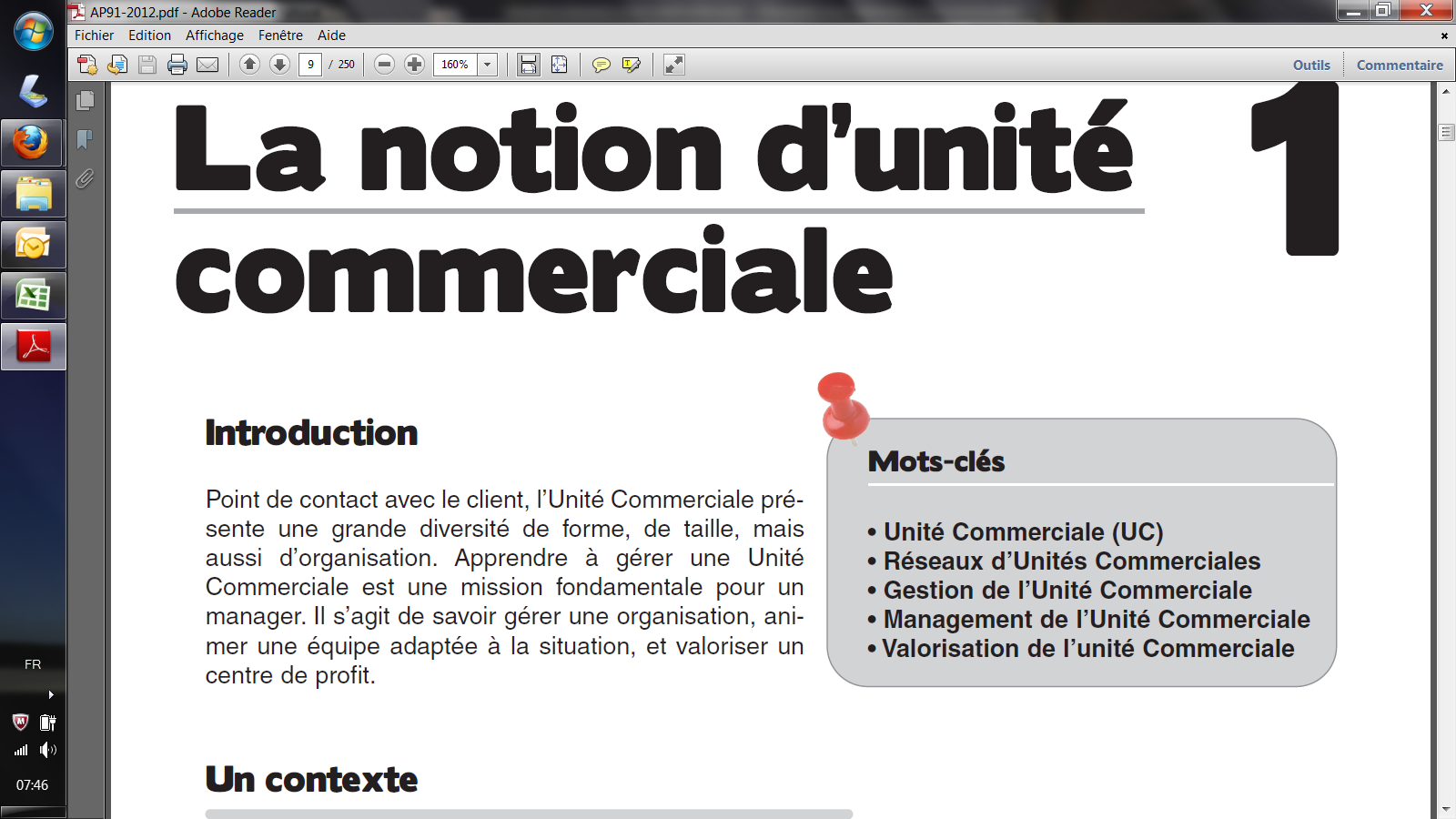 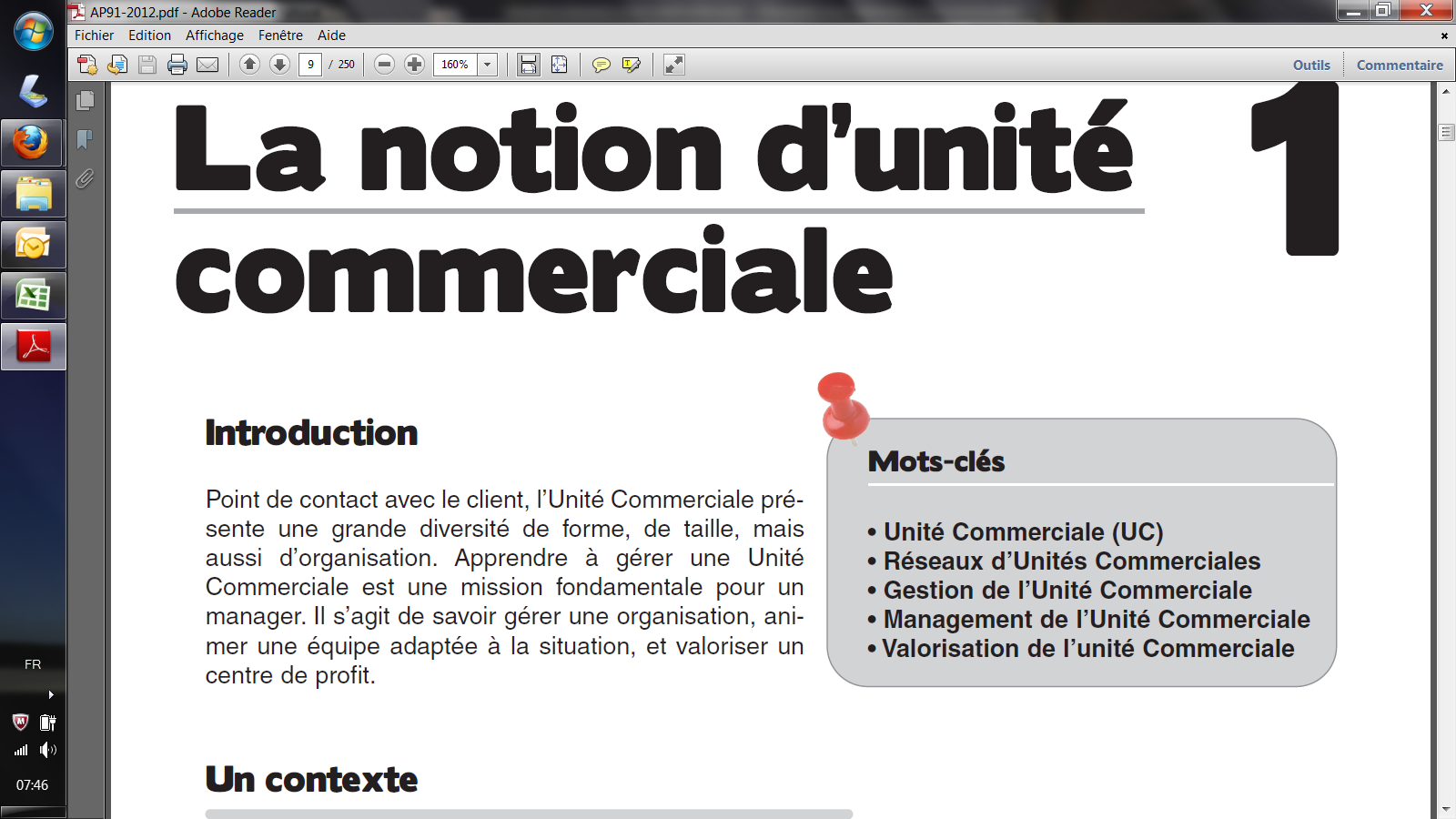 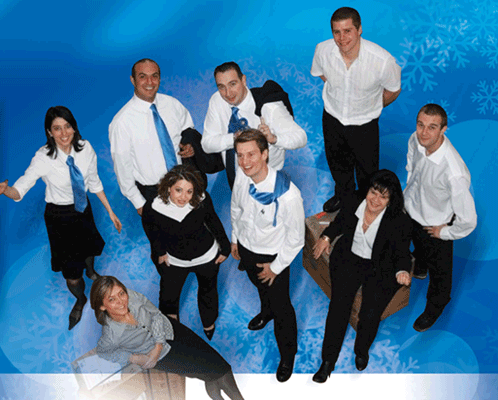 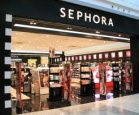 © FontainePicard - Reproduction interdite
1 – Qu’est ce qu’une UC ?
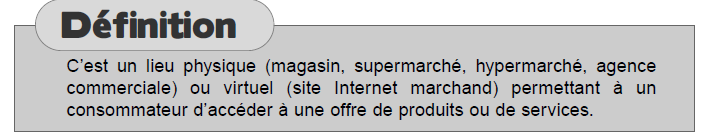 Magasin indépendant
succursale
Franchise
© FontainePicard - Reproduction interdite
Réflexion … L’autonomie laissée au manageur /gestionnaire
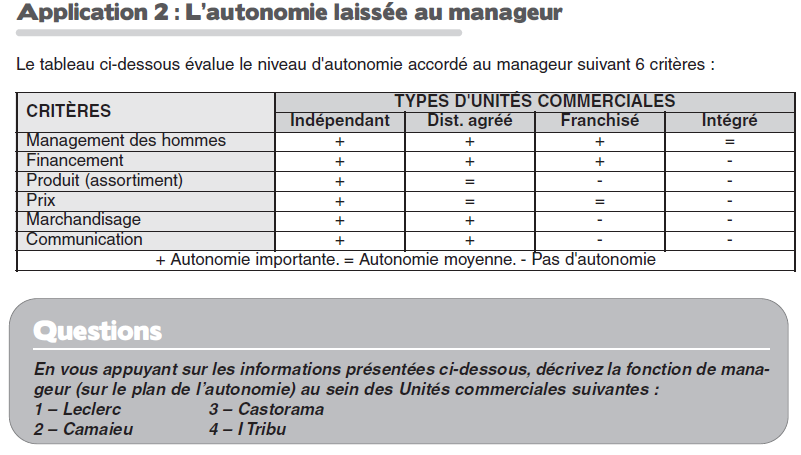 © FontainePicard - Reproduction interdite
L’organisation des UC en réseau
Une communication homogène: 
La communication réseau doit faciliter son identification 
Une enseigne et une charte graphique uniques
Des aménagements des UC du réseau semblables voire identiques.
Une décoration, vecteur d’identification

Une offre homogène de produits et/ou services.
Un souci de qualité : une offre standardisée dans toutes les UC.
Un souci de rentabilité : organisation de centrales d’achat, édition d’un catalogue commun…

Une organisation du travail commune au réseau
Les mêmes règles appliquées à l’ensemble du réseau
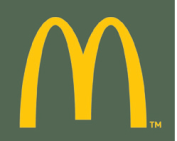 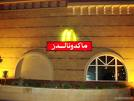 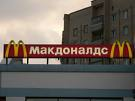 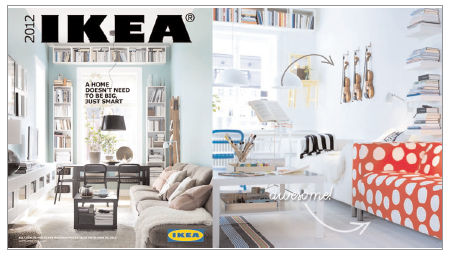 © FontainePicard - Reproduction interdite
Dépendre d’un réseau …
© FontainePicard - Reproduction interdite
L’UC, un lieu d’échanges
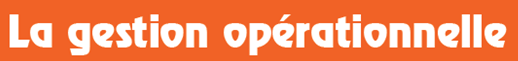 La gestion des affluences
La gestion des approvisionnements
La gestion des informations
La gestion financière
© FontainePicard - Reproduction interdite
L’UC, un centre de profit
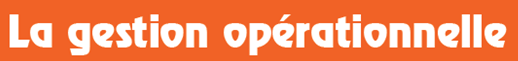 La gestion d’une UC consiste à analyser les cycles d’investissement, d’exploitation et de financement, afin de coordonner l’ensemble de la manière la plus profitable. 
 
Maîtriser le cycle d’exploitation (les risques à gérer sont les invendus, un mauvais taux de marge….)
 
Assurer l’équilibre financier 
 
Assurer la rentabilité de l’UC
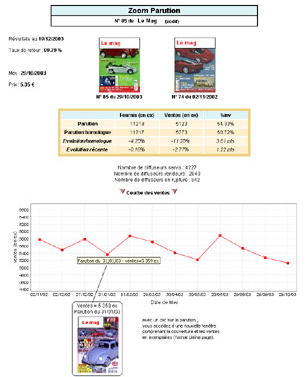 © FontainePicard - Reproduction interdite
Le gestionnaire d’une UC …
Un manager ne peut absolument pas dissocier la gestion de son UC et le management de son équipe … 

En effet, il doit savoir prévoir son activité, la gérer, la réguler, avec une équipe adaptée, compétente et performante.
© FontainePicard - Reproduction interdite
Mauvaise gestion et faillite d’entreprise
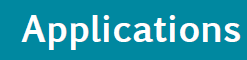 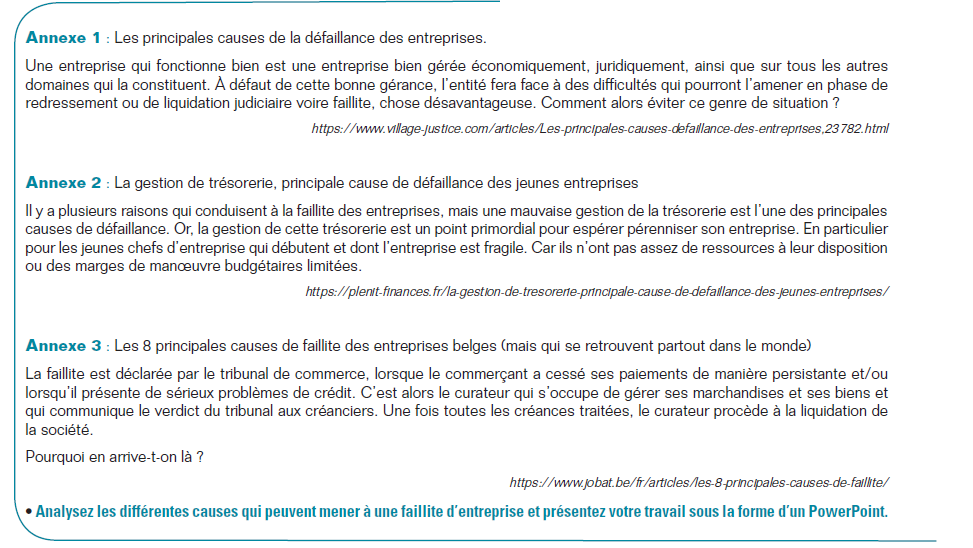 © FontainePicard - Reproduction interdite
Choisir un PGI adapté
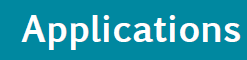 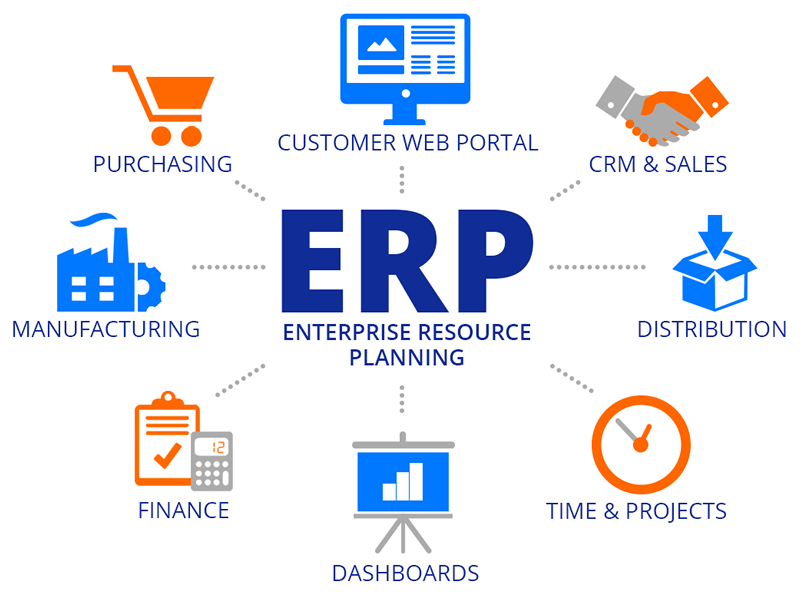 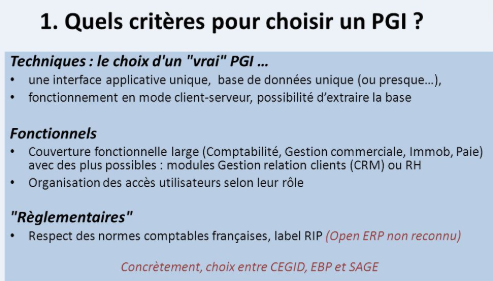 © FontainePicard - Reproduction interdite
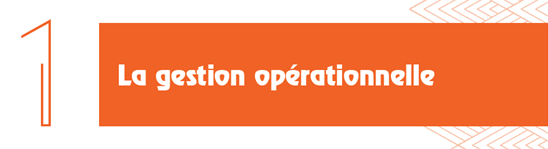 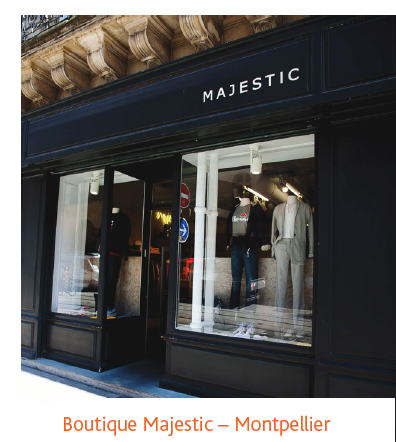 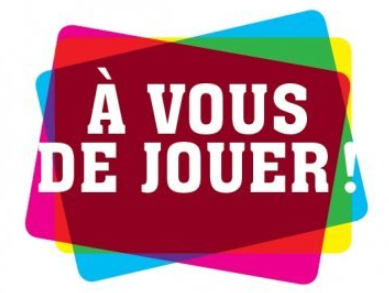 TD Chapitre 1
Majestic Montpellier
© FontainePicard - Reproduction interdite
Cas Majestic / SMB
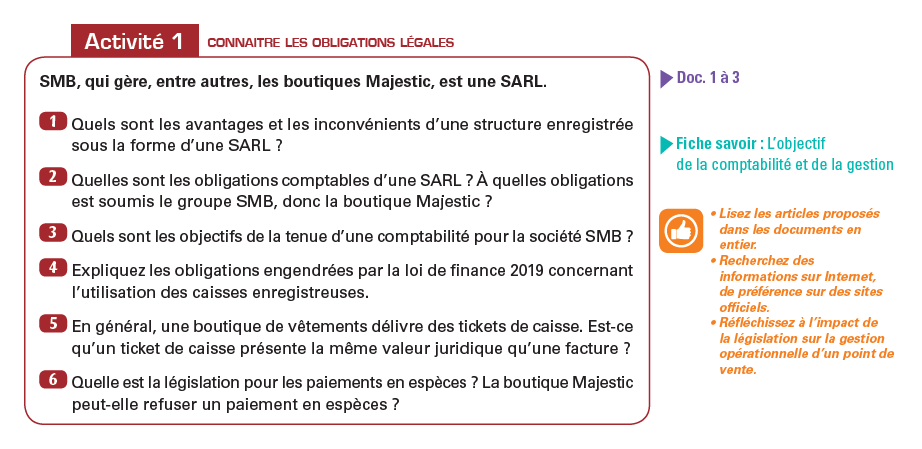 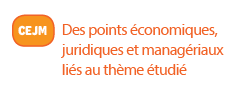 © FontainePicard - Reproduction interdite
Cas Majestic / SMB
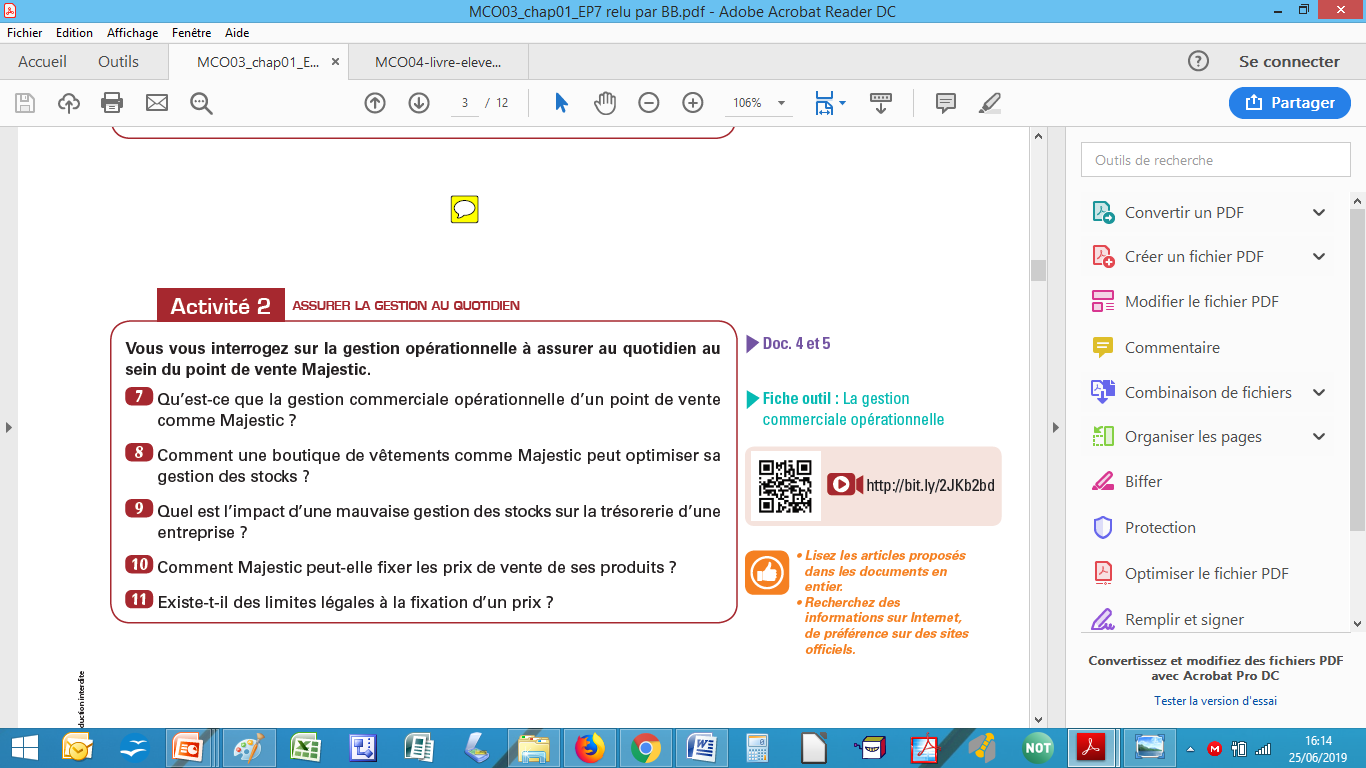 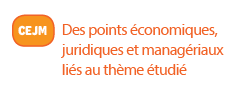 © FontainePicard - Reproduction interdite
Cas Majestic / SMB
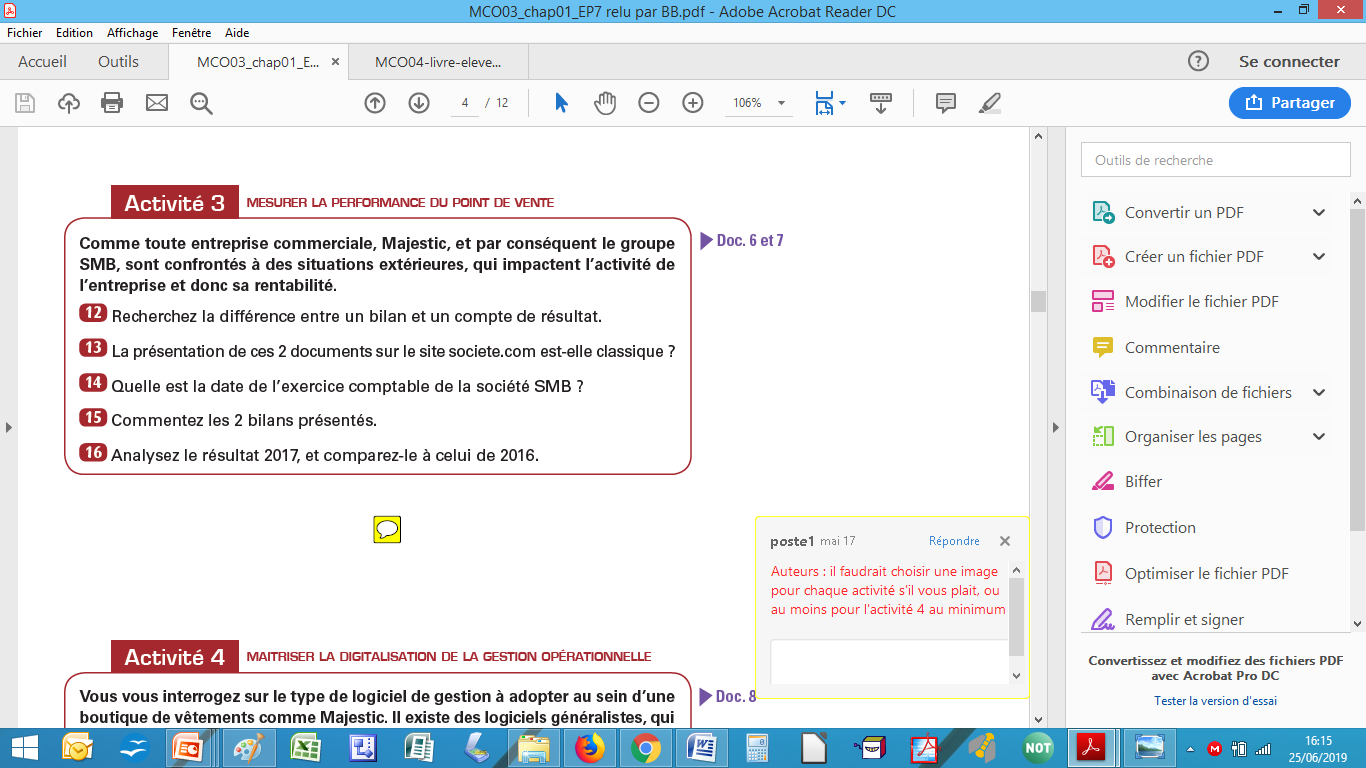 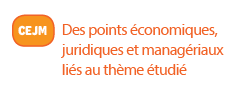 © FontainePicard - Reproduction interdite
Cas Majestic / SMB
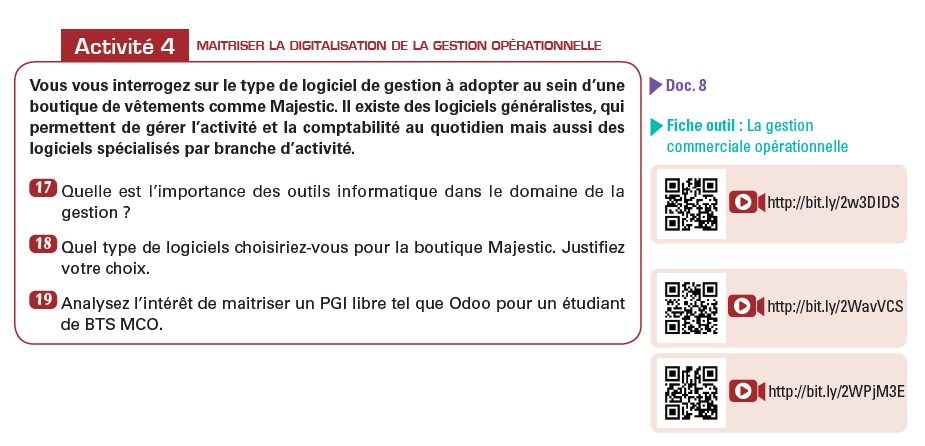 © FontainePicard - Reproduction interdite
QCM
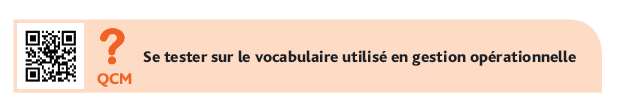 © FontainePicard - Reproduction interdite